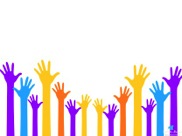 Literacy
Start where the student is at
Using the comprehension assessments, observation, contextual assessment, etc. determine the student’s level of readiness.
Choosing vocabulary
Meaningful
Short phrases
Sound effects
Functional literacy
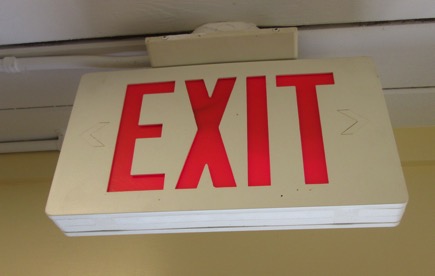 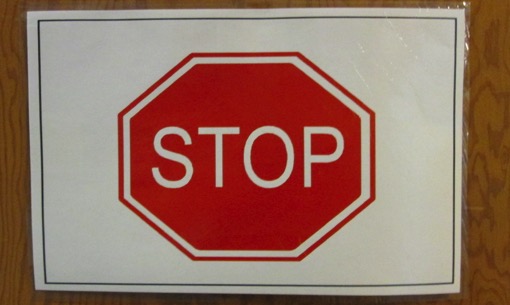 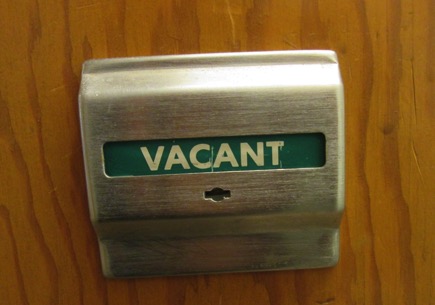 FAAB - Functional Age-Appropriate Accessible Book
Lily Makes Lunch
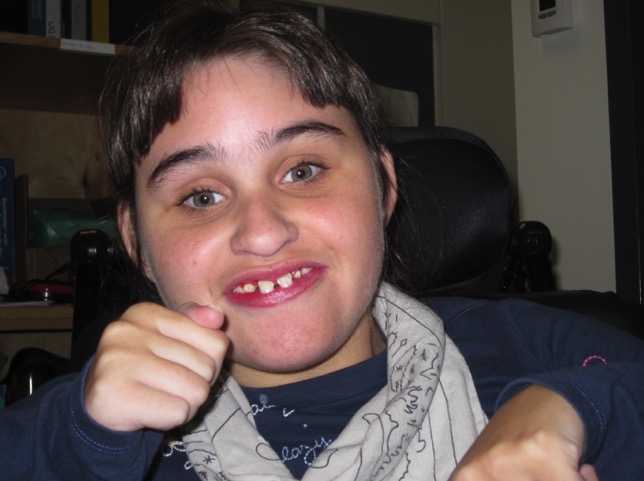 Lily mixes up the meat and coleslaw.  Mmmm, making Mom’s lunch.
The meat is all mixed.Mmmmm, making Mom’s lunch.
Next comes the tortilla.Mmmmm, making Mom’s lunch.
Lily puts the meat on the tortilla.Mmmm, making Mom’s lunch.
Pat it down.Mmmm, making Mom’s lunch.
Lily wraps it up.Mmmm, making Mom’s lunch.
It’s a wrap!Mmmm, Mom’s lunch!
Tar Heel Readers https://tarheelreader.org
Pictello
https://www.assistiveware.com/products/pictello